Identifying Risk Areas in the Edwards Aquifer Recharge Zone
Sandy Hernandez- Project Manager
Erica Hutchings- Web Developer & Editor
Caleb Cavender- GIS Analyst & Designer
Eli Williams- GIS Analyst
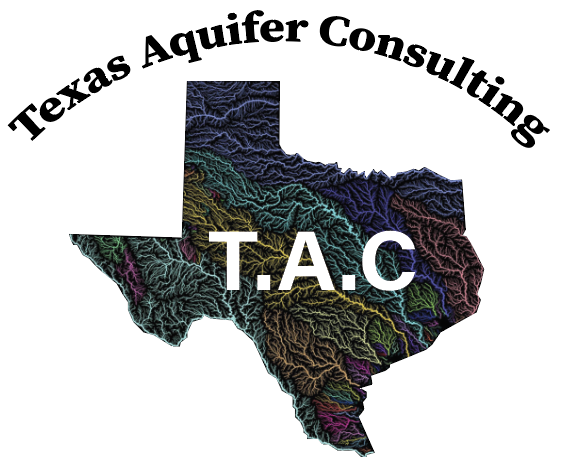 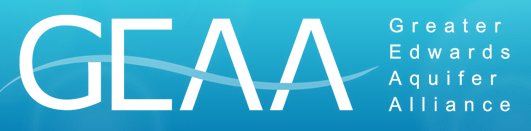 1
Introduction
Aquifer services a growing population
Numerous factors put the aquifer at risk
Risks affect public health, agriculture, industry, wildlife
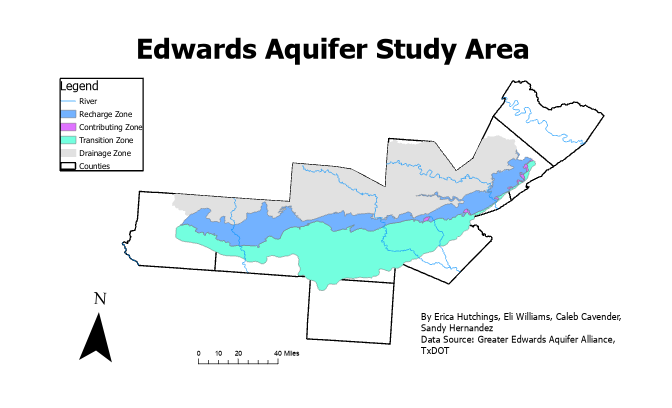 2
Introduction
Project initially utilized TCEQ data
Delivery delays required a change in plans
New plan utilizes more easily accessible data
Goal is to determine WWTP locations that pose the highest theoretical risk
3
DATA
WWTP Locations
Inaccuracies?
Census Tracts
Population Density
Aquifer Zones
Hydrology
4
5
Methodology
6
Methodology
7
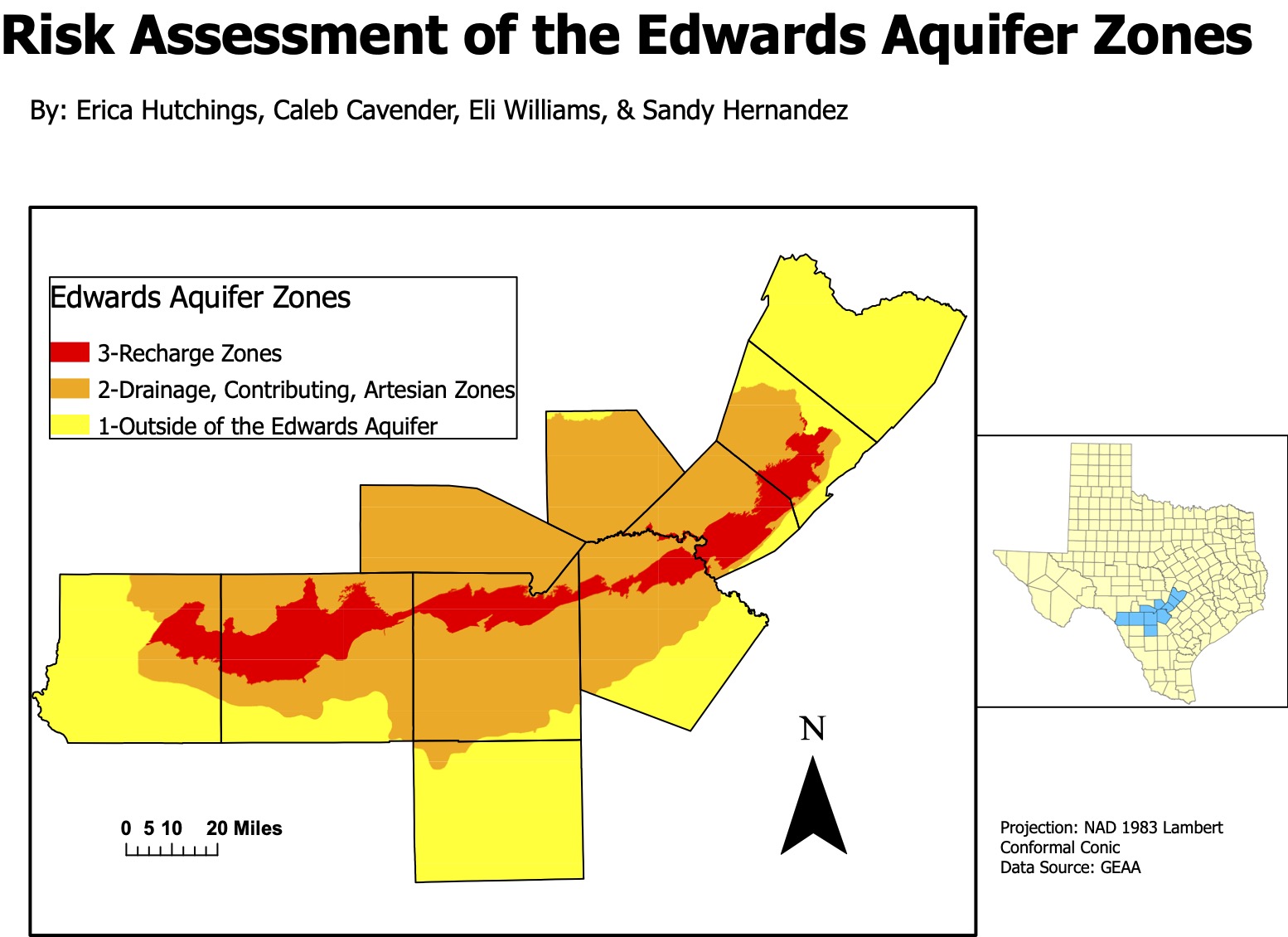 Travis
RESULTS
Hays
Kendall
Comal
Bandera
Bexar
Medina
Kinney
Uvalde
Frio
8
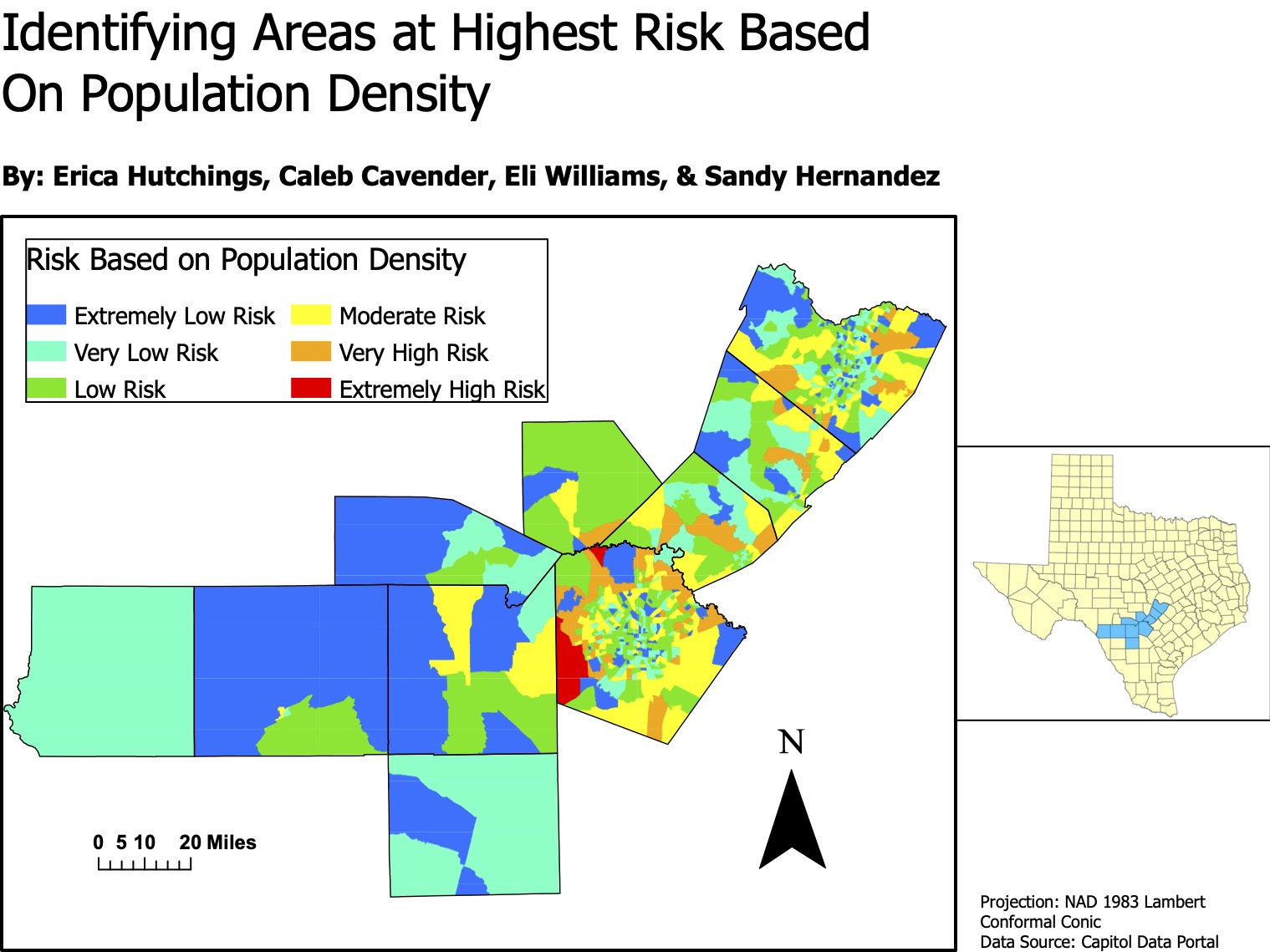 RESULTS
9
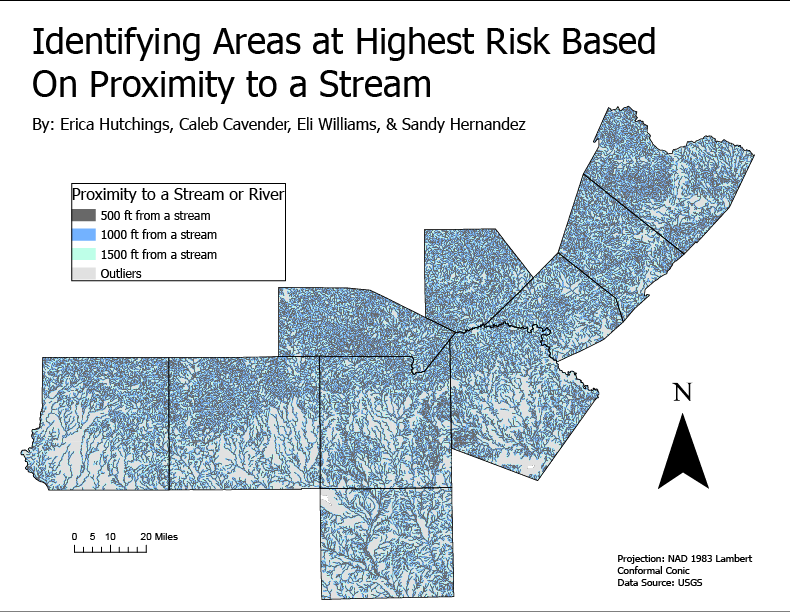 RESULTS
10
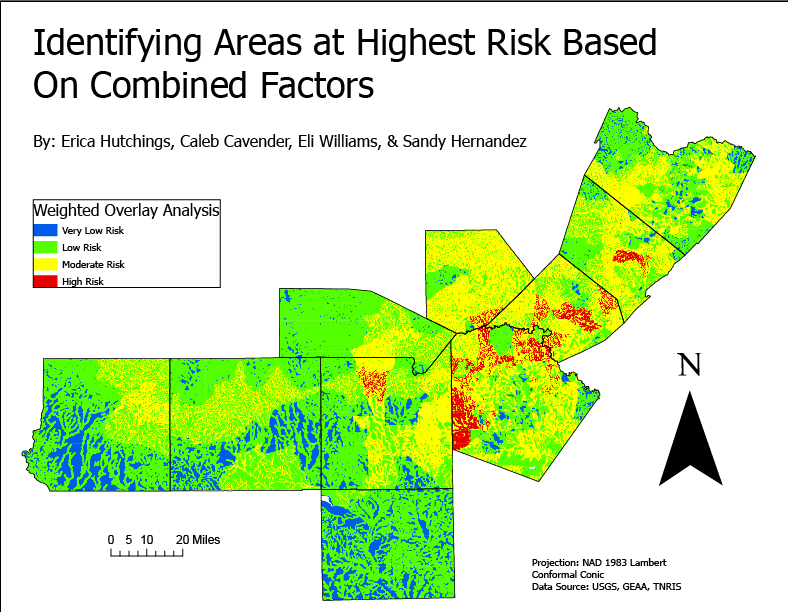 RESULTS
11
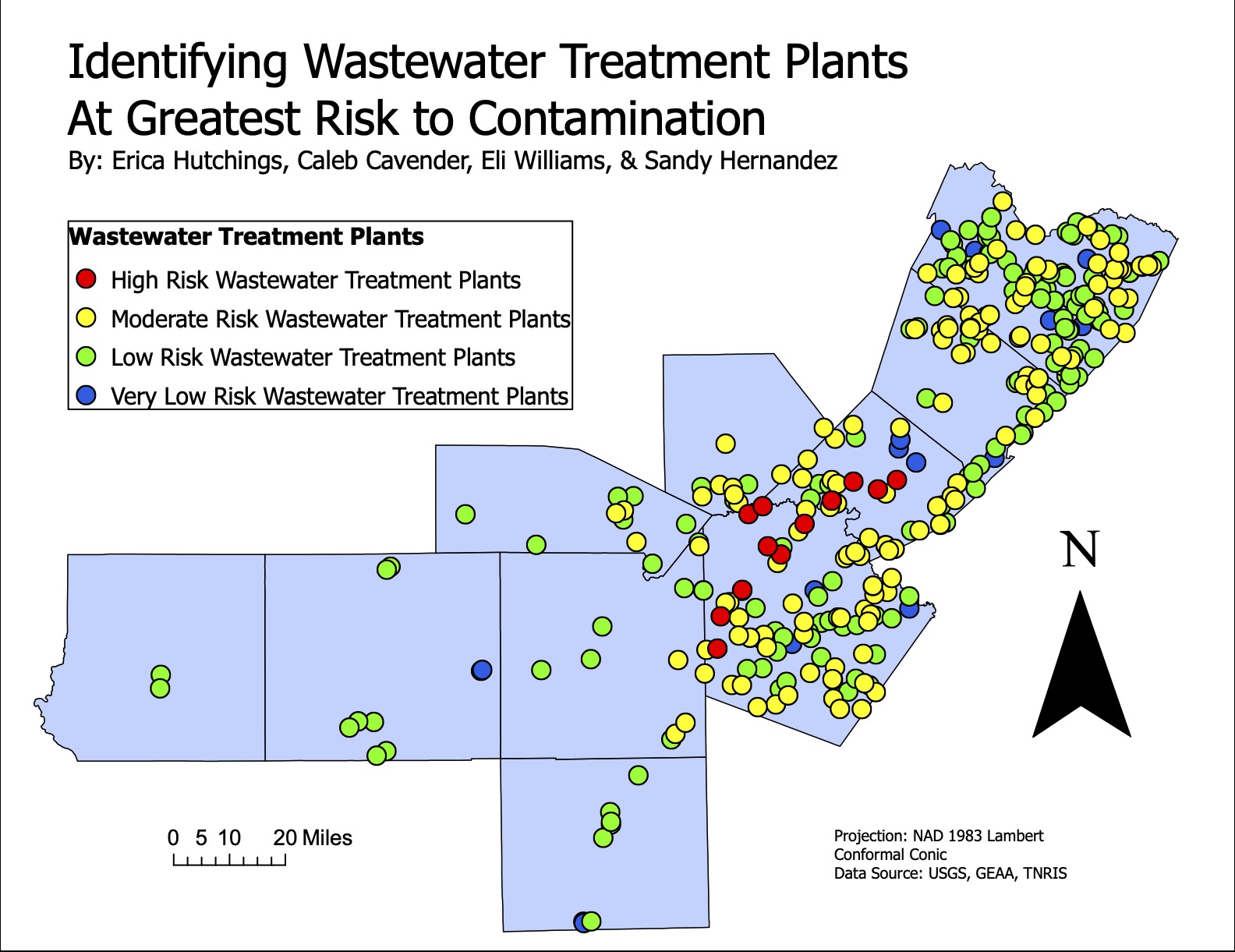 RESULTS
12
Web Map Application
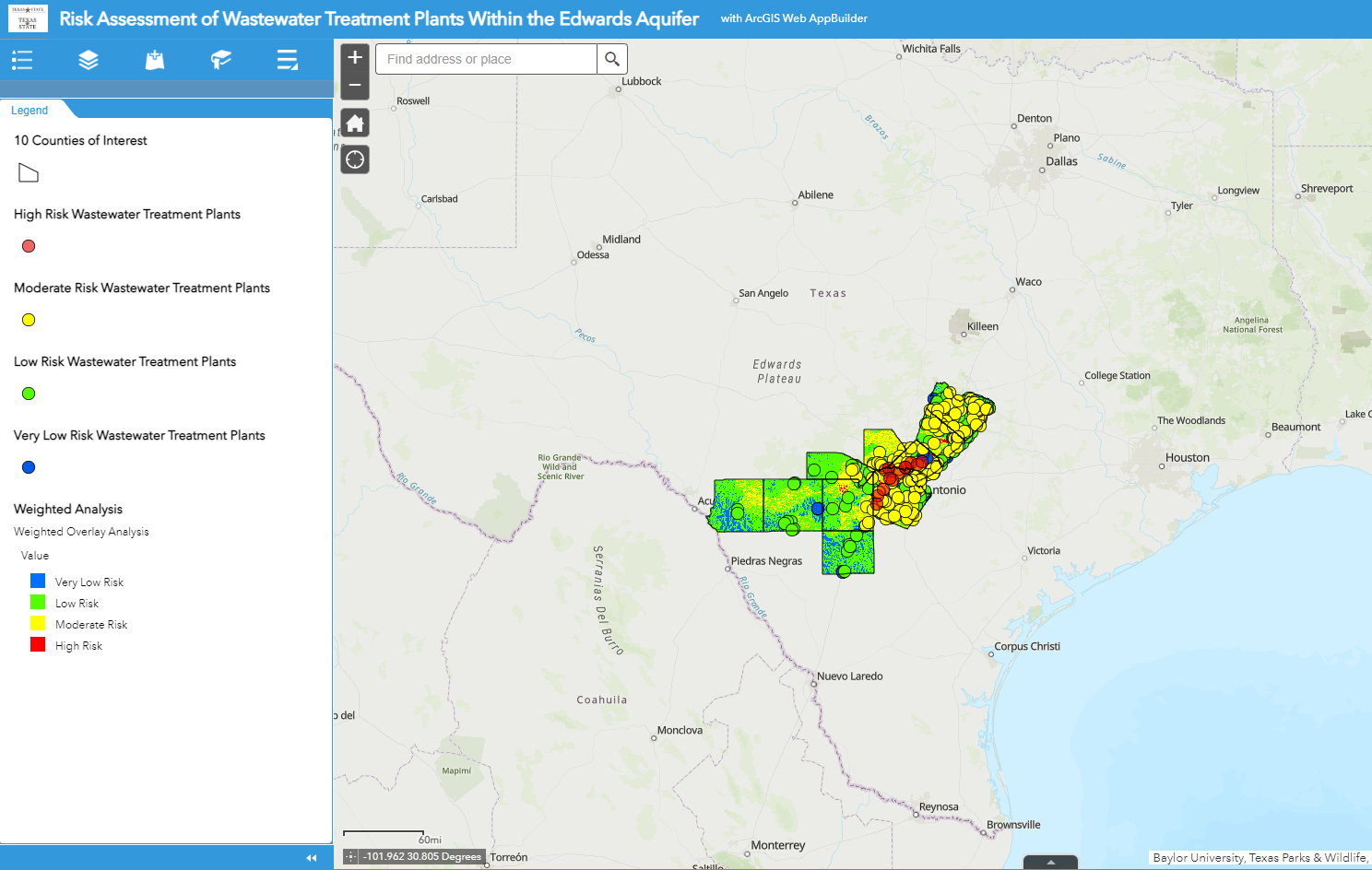 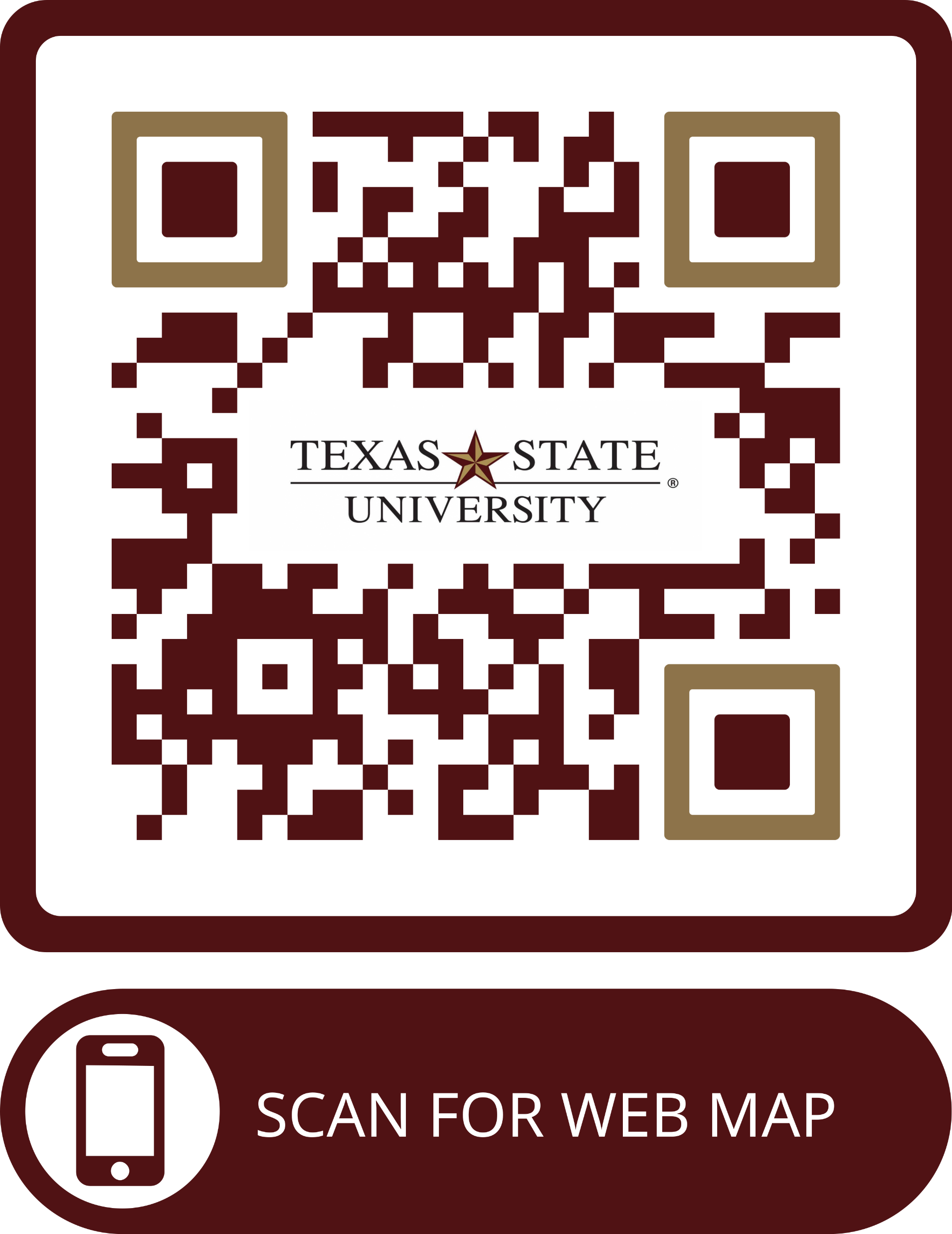 RESULTS
https://txst.maps.arcgis.com/apps/webappviewer/index.html?id=0095f7f7da484886b67bc4960939c0e4
13
Bexar and Comal counties riskiest  
Hays and Travis county pose some risk
TCEQ delays limited deliverable
FOIA?
DISCUSSION
14
Conclusion
Things don’t always go as planned
Adapt and come up with a solution
Maps and Interactive Web Map Application
Proved our hypothesis that there are many WWTPs that are a great risk to contaminating the Edwards Aquifer
Thankful for our clients for being understanding
TCEQ dataset
15
References
Denchak, M., 2016. Water Pollution: Everything You Need to Know. National Resources           Defense Council.
https://www.nrdc.org/stories/water-pollution-everything-you-need-know
 
University of the Basque Country., 2015.Water-treatment plants are not supposed to harm the functioning of river ecosystems. ScienceDaily. https://www.sciencedaily.com/releases/2015/10/151029134654.htm>.
 
 
John M. Sharp, Jr., Ronald T. Green, Geary M. Schindel, 2019. "Introduction", The Edwards Aquifer: The Past, Present, and Future of a Vital Water Resource.
 
Maclay, R., 1995. Geology and Hydrology of the Edwards Aquifer in the San Antonio area, Texas. USGS.
https://pubs.er.usgs.gov/publication/wri954186
16
Participation
Sandy Hernandez- Project Manager
Erica Hutchings- Web Developer & Editor
Caleb Cavender- GIS Analyst & Designer
Eli Williams- GIS Analyst
17
Questions?
Comments?
Concerns?
18